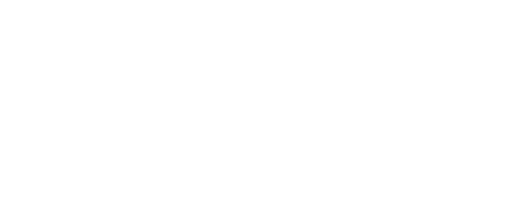 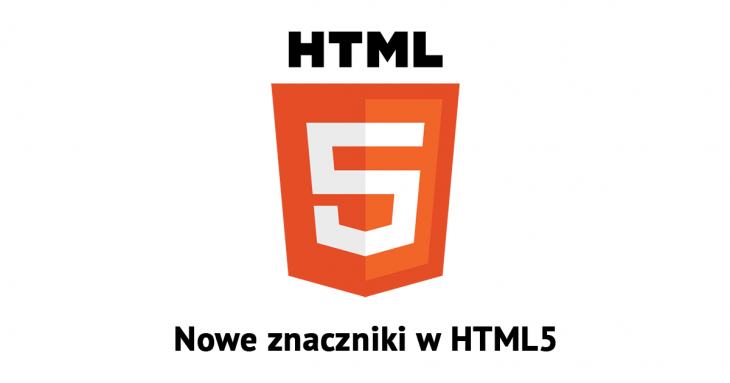 Tworzenie dokumentu HTML
HTML
1
HTML (HyperText Markup Language )
Hipertekstowy język znaczników – język programowania używany do opisu informacji hipertekstowej (hipertekst) w sieci Internet [PWN].
Za jego pomocą opisuje się strukturę informacji na stronie WWW i nadaje znaczenie poszczególnym fragmentom tekstu.
Pozwala m.in. tworzyć akapity tekstu, hiperłącza, nagłówki, listy oraz osadzać multimedia. 
W efekcie wykonania przez przeglądarkę programu zapisanego w HTML na ekranie komputera zostaje wyświetlony obraz strony.
002
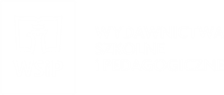 Znaczniki podstawowe
nagłówek stopnia pierwszego (największy)
…
nagłówek stopnia szóstego (najmniejszy)
<h1> </h1>
…
<h6> </h6>
1
<p> </p>
odrębny akapit, czyli blok tekstu
2
<br>
przeniesienie tekstu do nowego wiersza
3
003
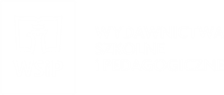 Znaczniki podstawowe
<p> </p>
znak specjalny, twarda spacja
(tak wstawiamy kilka spacji lub spację nierozdzielającą)
4
<hr>
linia horyzontalna
5
004
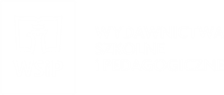 Tekst – pogrubienie
<b> </b>
formatuje tekst
1
<strong> </strong>
nadaje danemu fragmentowi tekstu specjalne znaczenie, dzięki któremu będzie on rozpoznawany np. przez robota Google
2
3
005
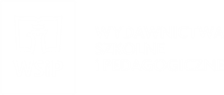 Tekst – pochylenie
<i> </i>
formatuje tekst
1
<em> </em>
nadaje danemu fragmentowi tekstu specjalne znaczenie, dzięki któremu będzie on rozpoznawany np. przez robota Google
2
3
006
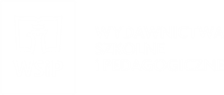 Tekst – zmniejszenie
<small> </small>
zmniejsza czcionkę o jeden rozmiar
1
<p>normalny, 
<small>mniejszy, 
<small>najmniejszy</small></small></p>
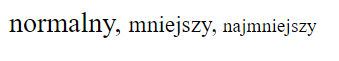 007
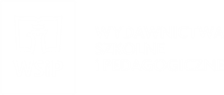 Tekst – indeks górny i dolny
<sup> </sup>
indeks górny
1
<sub> </sub>
indeks dolny
2
<p>x<sup>2</sup> + y<sup>2</sup> = r<sup>2</sup></p>
<p>H<sub>2</sub>O</p>
3
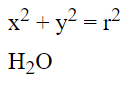 008
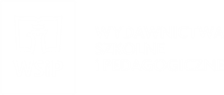 Listy
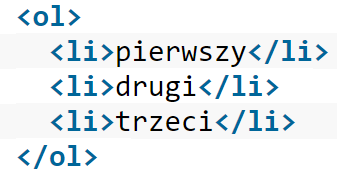 uporządkowana
<ol> </ol>
1
<ul> </ul>
nieuporządkowana
2
<li></li>
elementy listy
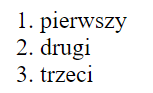 3
009
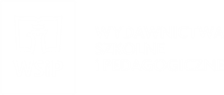 Nagłówek i stopka
<header> </header>
nazwa instytucji, logo, krótka informacja, wyszukiwarka, elementy nawigacyjne itp.
1
<footer> </footer>
data powstania witryny, nazwa i dane firmy, nazwa twórcy strony i informacje o prawach autorskich albo odnośniki do powiązanych dokumentów itp.
2
3
010
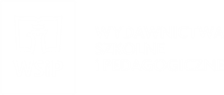 Odnośniki zewnętrzne
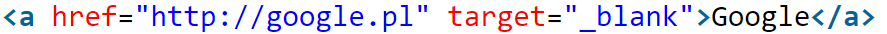 1
adres URL otwieranej strony
2
strona otwierana w nowym oknie
3
tekst odnośnika
011
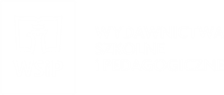 Odnośniki wewnętrzne
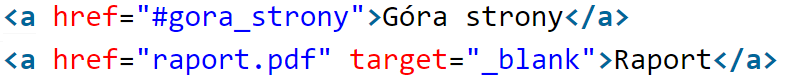 1
element o odpowiednim id
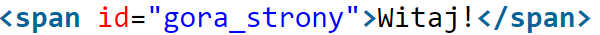 2
dokument PDF otwierany w nowym oknie
012
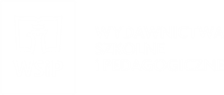 Grafika
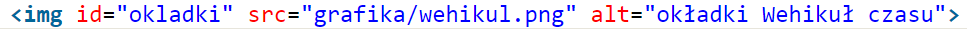 1
4
img – znacznik wstawiania obrazka
id – odpowiedni element
2
src – źródło obrazka
3
alt – tekst alternatywny
013
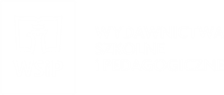 Tabele
sposób prezentowania i grupowania danych
<table> </table>
1
4
<tr> </tr>
wiersz tabeli
2
<td> </td>
komórki tabeli
3
nagłówki kolumny i wiersza
<th> </th>
014
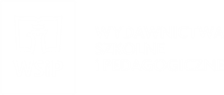 Tabele
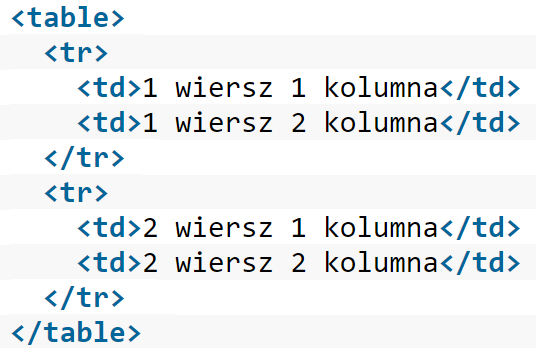 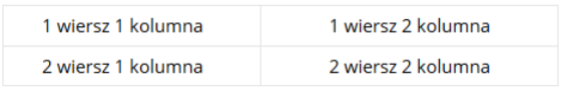 015
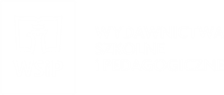 Zasadnicza część strony
grupuje i strukturyzuje elementy strony, odpowiednio: blokowo lub liniowo
<div> </div>
<span> </span>
1
<nav> </nav>
wyznacza obszar przeznaczony na elementy nawigacyjne (menu)
2
<section> </section>
oddziela odrębne bloki dokumentu
3
016
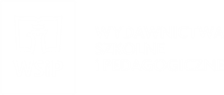 Zasadnicza część strony
<article> </article>
wyznacza oddzielną, niezależną część dokumentu
4
<aside> </aside>
wyznacza obszar na elementy dodatkowe, np. reklamy
5
017
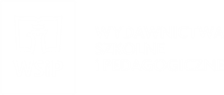 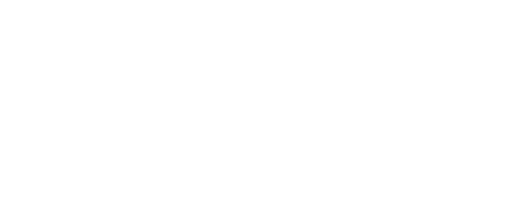 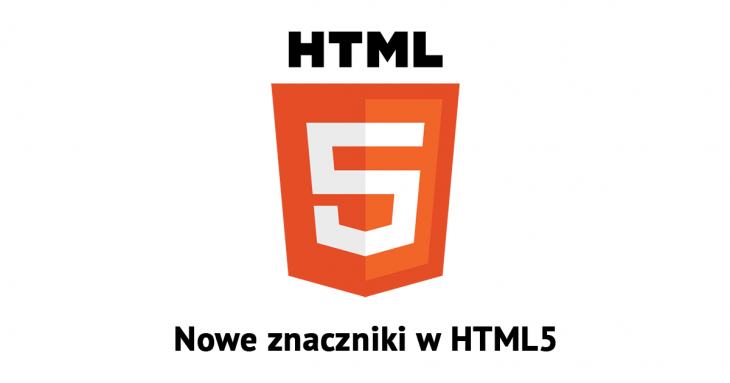 Dziękujemy za uwagę!
HTML
18